New Power DefinitionsANSI C12.31
Prepared by Perry Lawton, TESCO
TESCO Metering 

For North Carolina Meter School
Tuesday, June 13, 8:45 AM
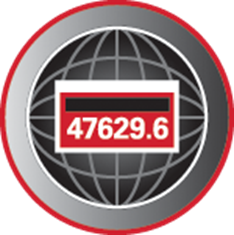 Agenda
What is ANSI and why do I care?
What is ANSI 12.31 all about?
Participants
Definitions
Contents
tescometering.com
2
What Is ANSI C12.31 and Why Do I Care?
Waveforms have never been in ANSI before.
You never see nice waveforms and sine waves in the field; you always see harmonics. AC and DC always have cross-signal presence.
If you take a complex metering site (light-rail system, e.g.)
World isn’t perfect – utilities and manufacturers have now agreed that here are some waveforms that represent the host of different conditions you would experience in the real world to express the reality
tescometering.com
3
What is ANSI? ANSI C12?
ANSI
American National Standard Institute, Inc.
Not a government agency
Standards do not have force of Law
All compliance is voluntary
ANSI generates standards through the use of a sponsoring organization called the “secretariat” who actually publishes the Standard.
For C12.1 NEMA (National Electrical Manufacturer’s Association) is the secretariat.
NEMA has seven sections one of which is for Utility Products and Systems.  All meter manufacturer’s and manufacturer’s involved in electric metering are members of NEMA or are eligible to be members.   
Paul Orr has been the NEMA’s secretary assigned to C12 for over ten years providing continuity to the process.  NEMA Manufacturing members determine which efforts will be funded and which will not be funded.
tescometering.com
5
ANSI (cont.)
American National Standard Institute, Inc.
NEMA organizes committees to propose and review standards
Standards are republished approximately every five (5) years and abandoned if not updated or reaffirmed once every ten (10) years.
Standards codify consensus approaches in common practice
In recent years the ANSI committee has had to deal with breaking new ground as well as several controversial issues
This is unusual for the committee and the committee has responded by no longer being reluctant to address them, staying more on point during contentious debates, and moving through the work required in a far more efficient manner.  Another example of how AMI is changing everything in our industry.
tescometering.com
6
ANSI C12
All ANSI Standards related to Electric Metering are in the ANSI C12 group of Standards
C12 Main Committee
General makeup has expanded slightly over last few years
30 voting members with representation from three groups (no one group can have more than 40%):
12 - Manufacturers: Meter, Socket, Test Equipment, etc.
10 - Users: Utilities
8 - General Interest: PUC, UL, IEEE, Consultants, etc.
Meets twice a year in conjunction with EEI/AEIC Meter conference.
tescometering.com
7
ANSI C12 (cont.)
C12 Main Committee
Has final approval for all activities on any C12 family standard
Establishes Subcommittees (SC) and Working Groups (WG) to address various standards and issues
Sub committees and Working Groups also meet twice a year in conjunction with EEI Transmission, Distribution and Metering Conference and also hold regular or ad hoc conference calls throughout the year as members put together drafts and other technical material for consideration at the next face to face meeting.
tescometering.com
8
ANSI C12 (cont.)
C12 Subcommittees
Various subcommittees have been organized to review specific standards
This is where the work is really done
Each operates slightly differently
Each meets on a schedule of its own choosing
Most meet at EEI Biannual Transmission, Distribution and Metering Meetings
Communication WG meets more often and longer
Various subgroups meet frequently by teleconference
tescometering.com
9
ANSI C12.31for Electricity Meters—Measurement of AC Power, Energy and Power Factor
ANSI C12.31 – Who’s in it
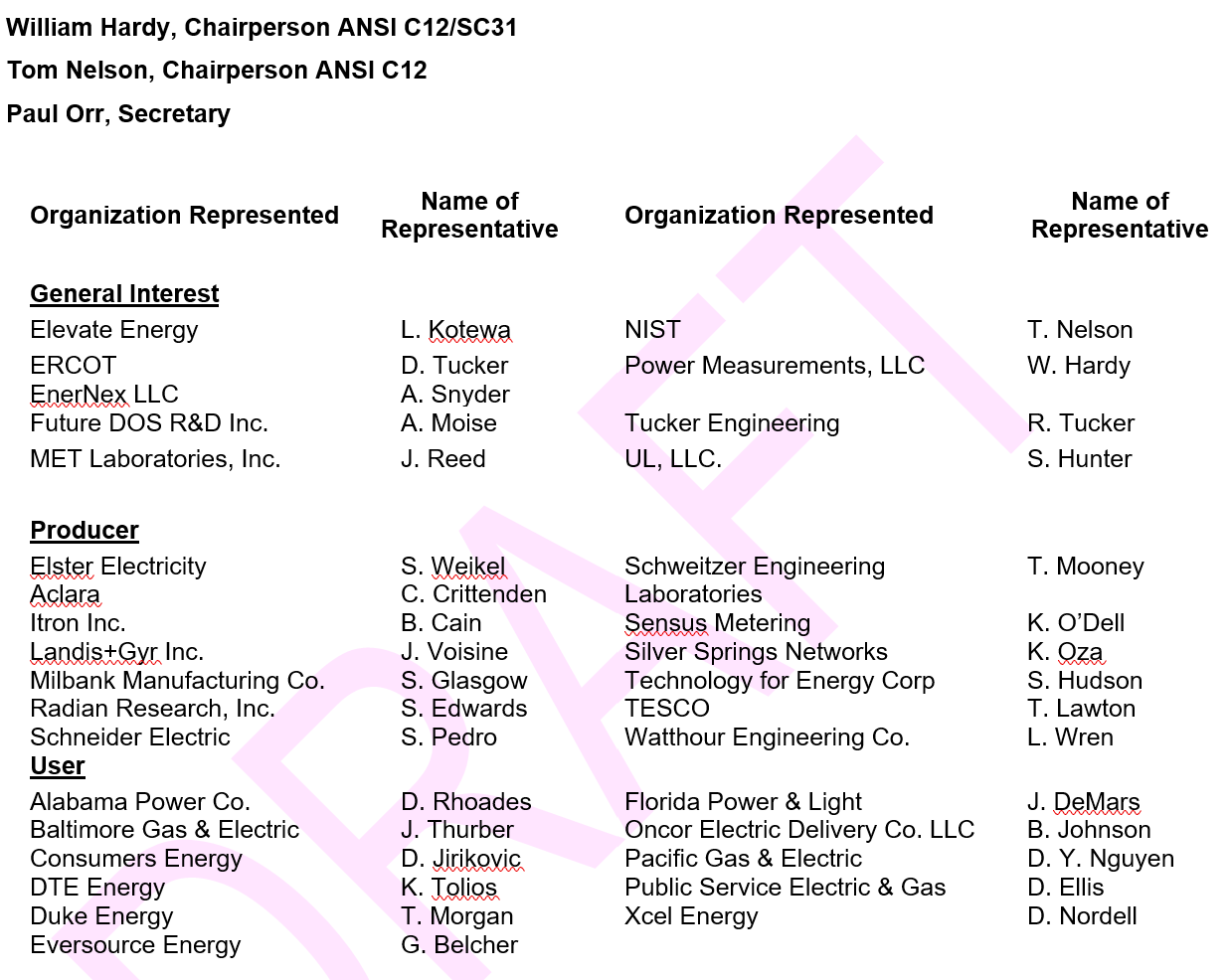 tescometering.com
11
ANSI C12.31 – Interpreting it
Defines AC electrical power (active, reactive and apparent), AC electrical energy (active, reactive and apparent) and power factor in terms of sampled voltage and current measurements.
The definitions are provided to facilitate uniform comparison of the power, energy and power factor measurement values reported by electricity meters in comparison to equipment used as reference standards that implement these definitions for the determination of meter accuracy in the time domain and frequency domain. 
In the limit of “perfect implementation” the answers given by the time domain and frequency domain formulas should give the same answers within the claimed uncertainty limits.
tescometering.com
12
ANSI C12.31 – Interpreting it
Previous ANSI C12 Standards have only defined the value for VA when the waveforms for current and voltage were sinusoidal.  
Since in the modern world this is seldom the case outside of the laboratory, this standard is a first step to bring definitions and testing more in line with the contemporary load environment.
The purpose of this document is to define a standard value that can be computed from a set of simultaneous samples of voltages and currents.  The exact computational method to be used is not prescribed, only that the resultant value from whatever calculational method is employed must get the same result as defined by this standard.
tescometering.com
13
C12.31 – What’s in it
General definitions
Single phase, single cycle equations
Quadrant-based definitions
Measurements for greater than one cycle
Polyphase definitions
Annex of informational examples and diagrams
tescometering.com
14
General Definitions
4.2.1 - Sampled Waveform
Reduction of the continuous-time waveform to a set of discrete, evenly spaced amplitude values
4.2.2 - Sampling Rate (R)
The constant rate, in samples per second, at which the discrete measurements of a signal are made.
4.2.3 - Integration Period
The integration period is defined as precisely one cycle of the fundamental of the reference voltage waveform.
4.2.4 - Test Interval
The total time of a measurement used in the performance of a test.  The test interval may include both whole and fractional cycles. 
4.2.5 - Waveform Representation
For the purpose of this standard, voltage and current waveforms are represented as either a set of data points taken at a constant sample rate, or as a Fourier series as detailed in 4.2.5.1
tescometering.com
15
[Speaker Notes: Sine wave – energy is area under the curve.  Each meter manufacturer defined a different way of doing it. This defines acceptable methodologies for the modeling of these real-world anomalies or special waveforms.]
General Definitions (cont)
tescometering.com
16
Single Phase, Single Cycle
ANSI C12.31 defines single phase, single cycle equations.
Acknowledges that the equations in the standard are computed cycle to cycle, while in the real world, they can the actual period may vary cycle to cycle.
tescometering.com
17
Quadrant-based Definitions
For some applications it may be desirable to separate power and energy quantities into bins based on the flow direction, delivered (imported) and received (exported), of active and reactive energy.
Provides consensus framework for doing so
tescometering.com
18
Measurement of >1 Cycle
When the measurement period is an integer number of cycles, then the result is computed either as the weighted average or sum (depending on the quantity) of the individual cycles. 
For multiple cycle intervals the beginning of one cycle is coincident in time with the end of the previous cycle.
Defines integer number of cycles, and arbitrary time intervals
tescometering.com
19
Polyphase Definitions
Establishes consensus definitions for Polyphase Notation, Polyphase Energy, and Polyphase Power Factor.
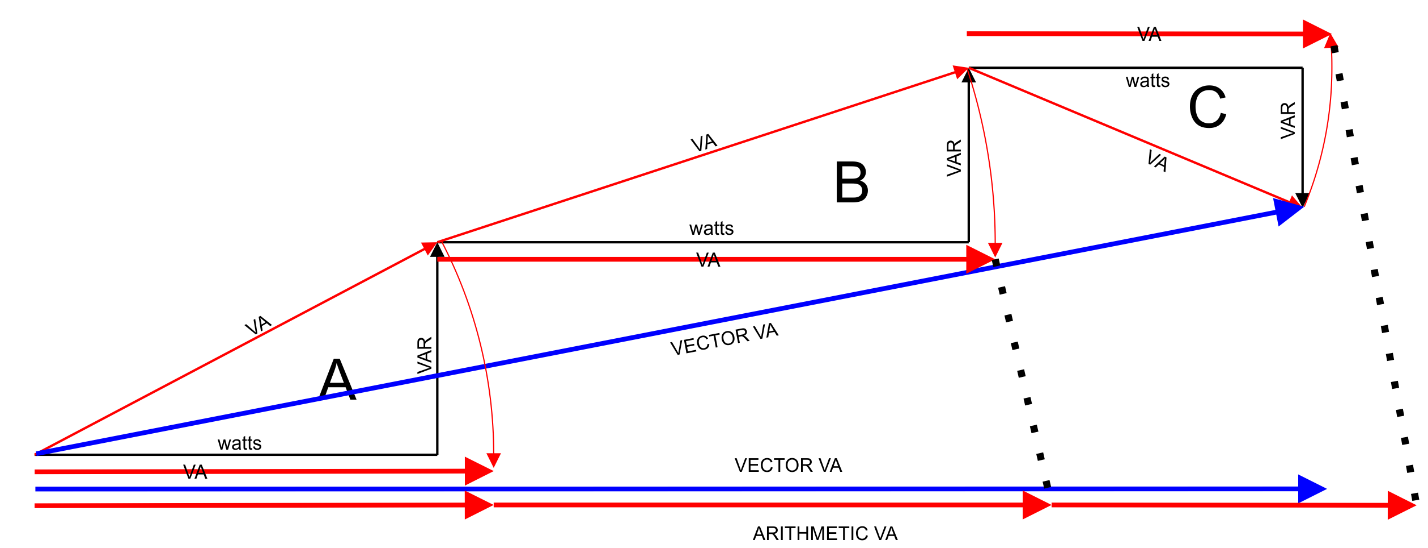 Example of Figure 8.2.1.2, vector apparent energy
tescometering.com
20
ANSI C12.31 – What’s it do?
ANSI C12.31 provides a legitimate framework and establishes consensus for key definitions required for:
“[…]Uniform comparison of the power, energy and power factor measurement values reported by electricity meters in comparison to equipment used as reference standards that implement these definitions for the determination of meter accuracy in the time domain and frequency domain.”
tescometering.com
21
Questions and Discussion
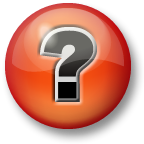 Perry Lawton
Northeast Regional Sales 
Perry.Lawton@tescometering.com

TESCO – The Eastern Specialty Company 
Bristol, PA
215-228-0500
This presentation can also be found under Meter Conferences and Schools on the TESCO website: tescometering.com
ISO 9001:2015 Certified Quality Company
ISO 17025:2017 Accredited Laboratory
tescometering.com
22
Tesco hospitality suite
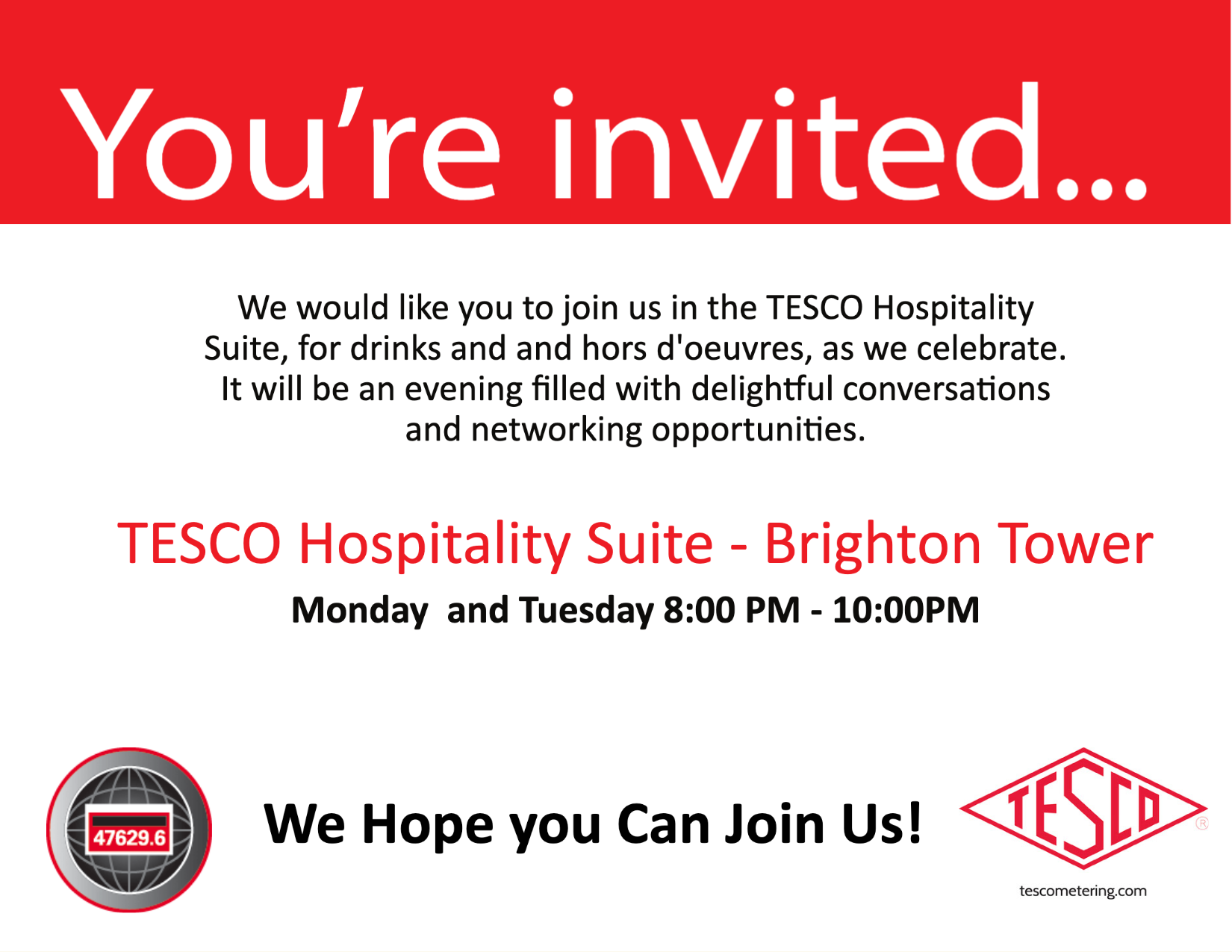 We would like you to join us in the TESCO Hospitality Suite for networking and more discussions about metering.  The discussion will not be exclusively metering……….but we love metering and that is the most common topic.
TESCO Hospitality Suite – Brighton Tower
Monday and Tuesday 8:00 PM – 10:00 PM
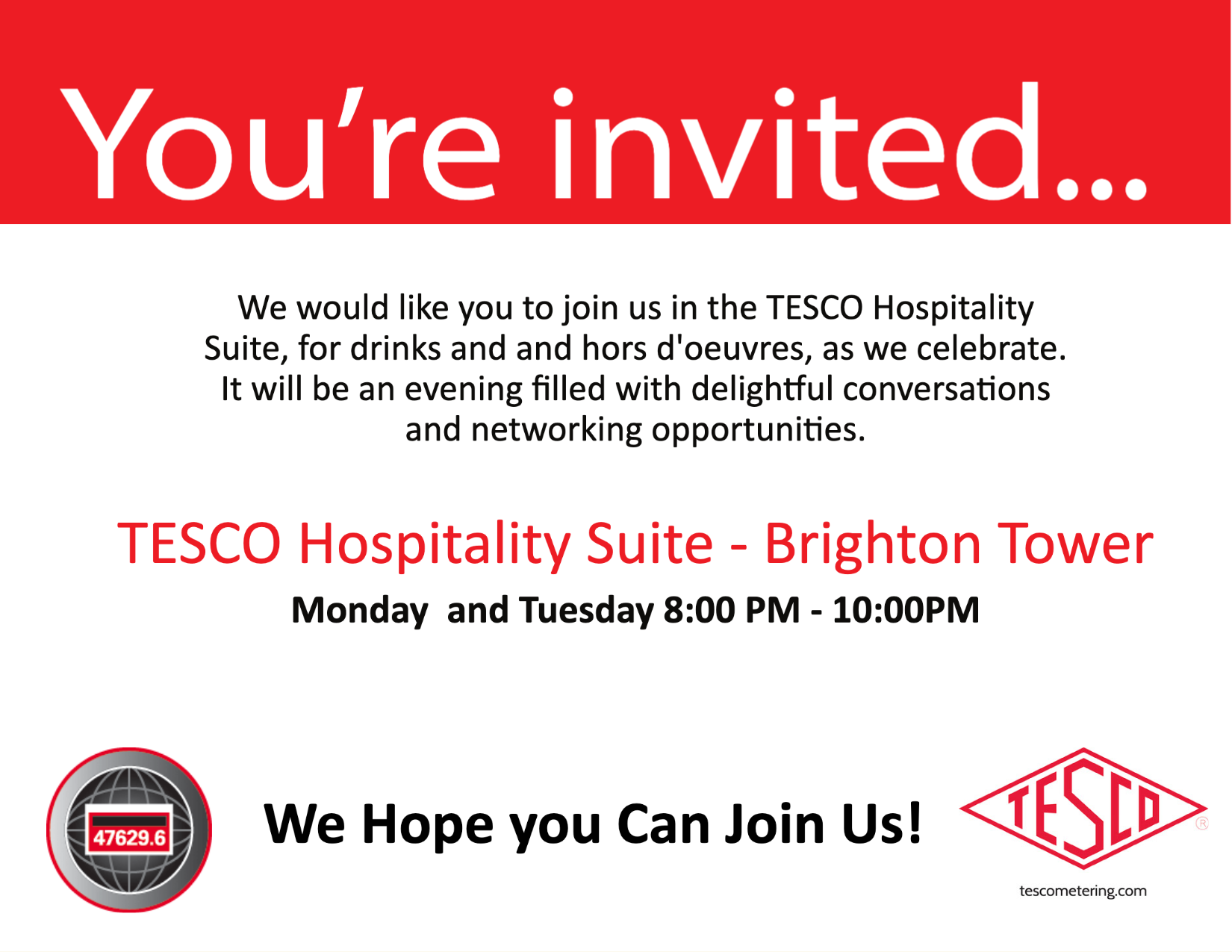 www.tescometering.com
23
Definitions
tescometering.com
24